Мы гостей сегодня ждали,
И с волнением встречали.
Хорошо ли мы умеем:
И читать, и отвечать?
Не судите очень строго,
Ведь учились мы немного!
Мы – дружные!
Мы – умные!
Мы – внимательные!
Мы – старательные!
В 1 классе учимся, 
Всё у нас получится.
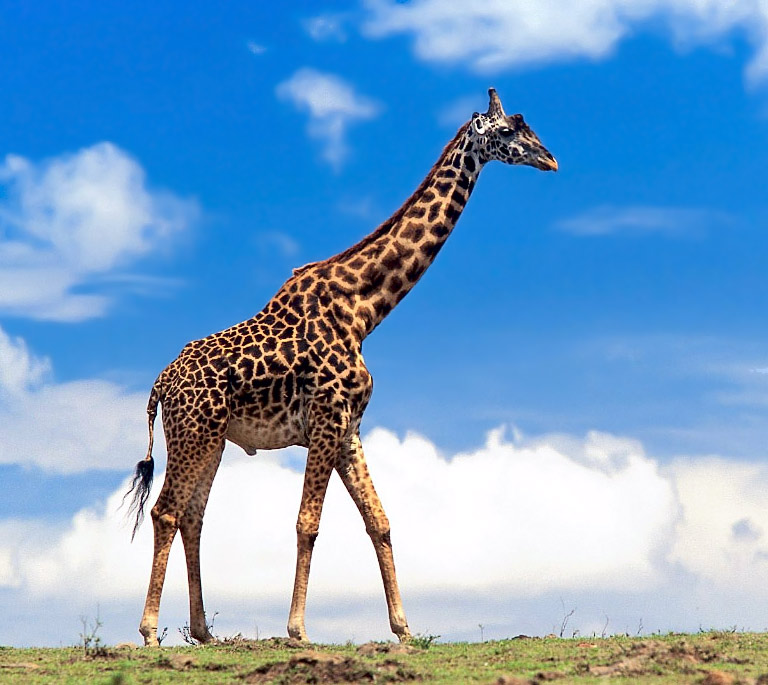 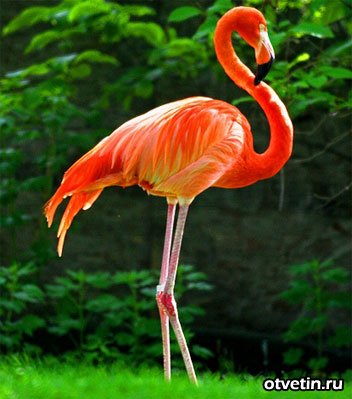 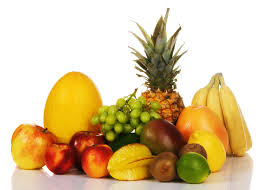 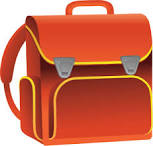 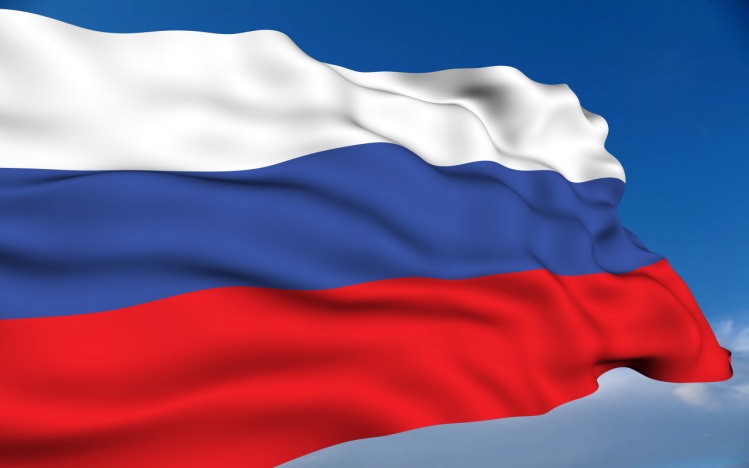 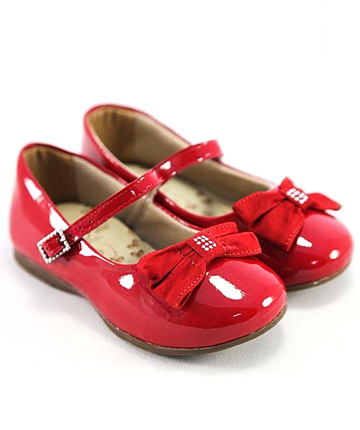 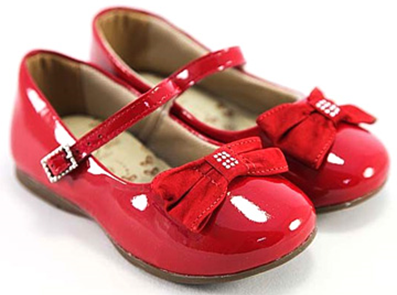 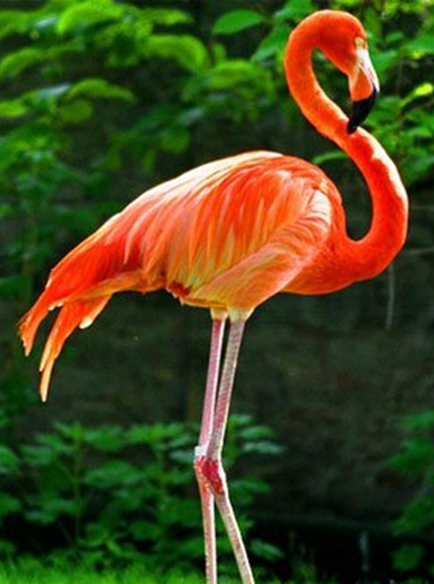 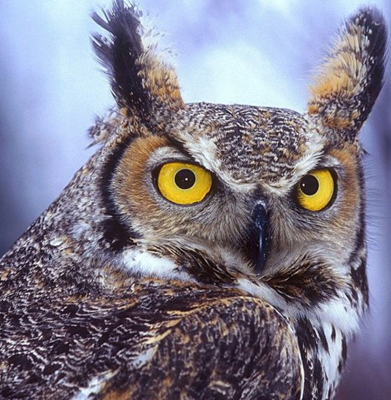 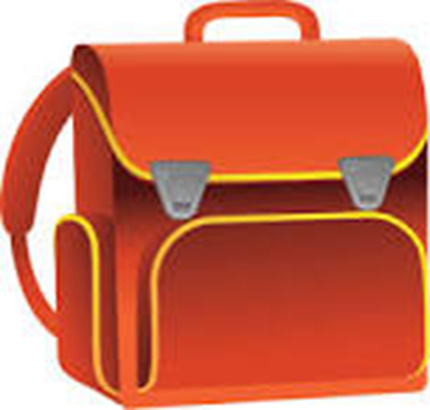 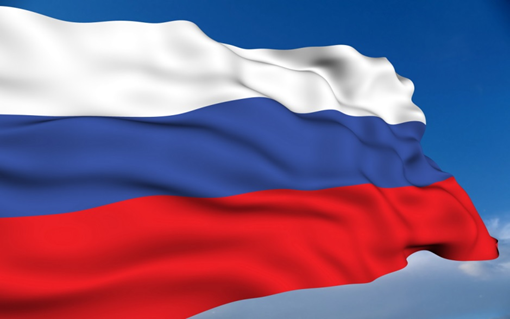 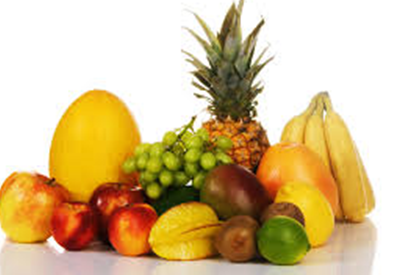 ТЕМА УРОКА:

«Буква Ф и звуки,
 которая она обозначает»
Цели:

 Познакомиться с…
 Учиться отличать…
    Научиться читать…
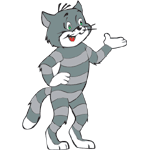 БЕЛЫЙ – мир, чистотуСИНИЙ – веру, верность РодинеКРАСНЫЙ – энергию, силу, кровь, пролитую за                               Отечество
Буква «Ф» надула щекиИли встала руки в боки.

Посмотрите, посмотрите,Кто сегодня к нам пришёл,
Это Федечка Федотов -Букву Ф для нас нашёл

                                     Филин, в книжку залетев,
                                     Превратился в букву Ф.
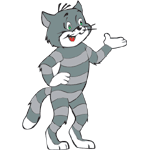 ГРУППА
Найди и подчеркни букву  Ф, ф

 АвФйёФуЦфЗфхпафшьИфсмиРеУЙфЫвфяф
2 ГРУППА
Найди слова с буквой Ф и подчеркни карандашом

Фонарьэвдролулицаэыдщгжёлтыйхещфокус
жизньыждплроФаяэажрлкрасныйждфутбол
ФА            ФИ
ФО            ФЕ
ФУ             ФЯ
ФЫ            ФЁ
ФА                      КУС
ФО                     РА
ФУ                    ТО
  ФИ                   НТИК
ФА                      КУС
ФО                     РА
ФУ                    ТО
  ФИ                   НТИК
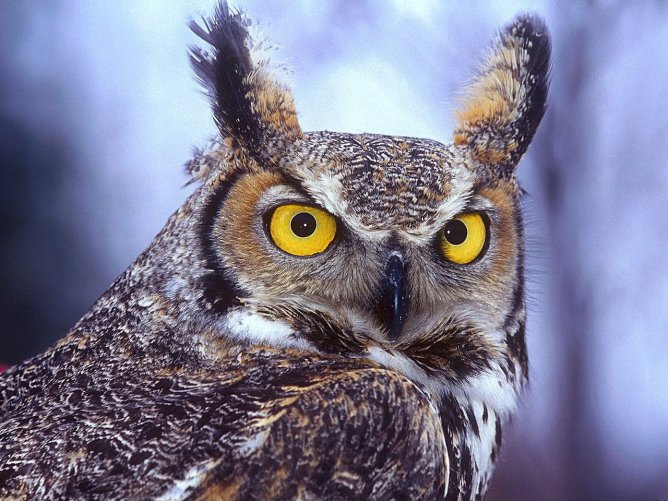 ФИЛИН
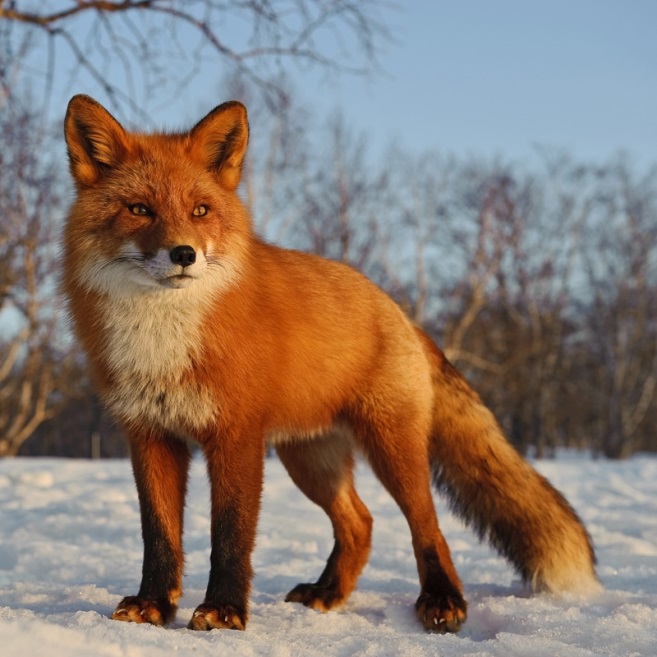 ЛИСА
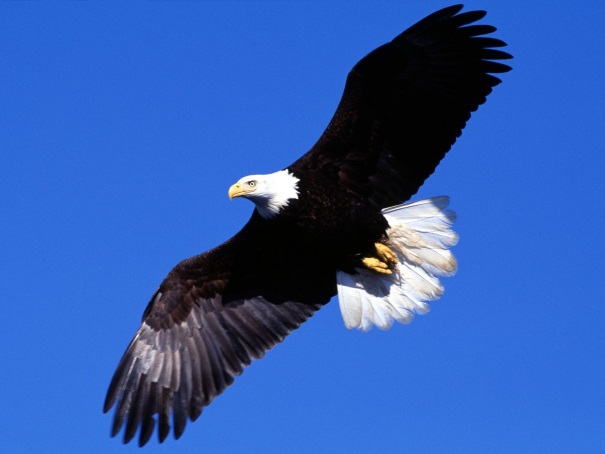 ОРЁЛ
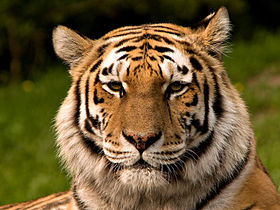 ТИГР
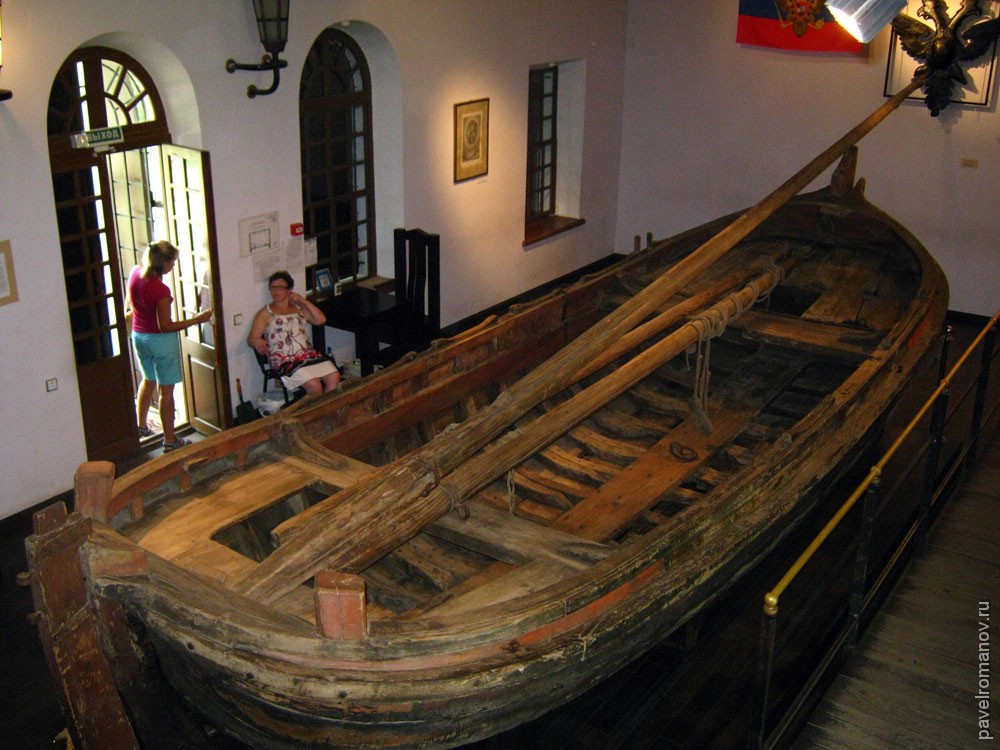 ЛАЙНЕР
БОТИК
ПАРУСНОЕ СУДНО
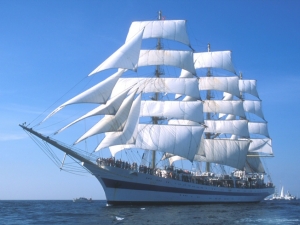 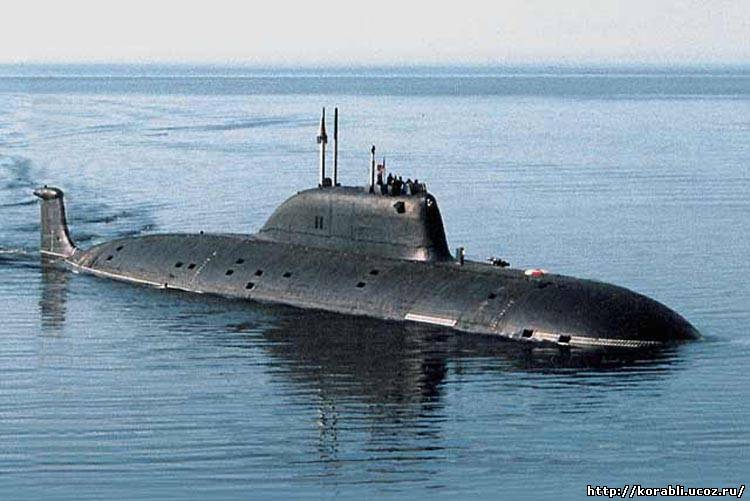 ПОДВОДНАЯ ЛОДКА
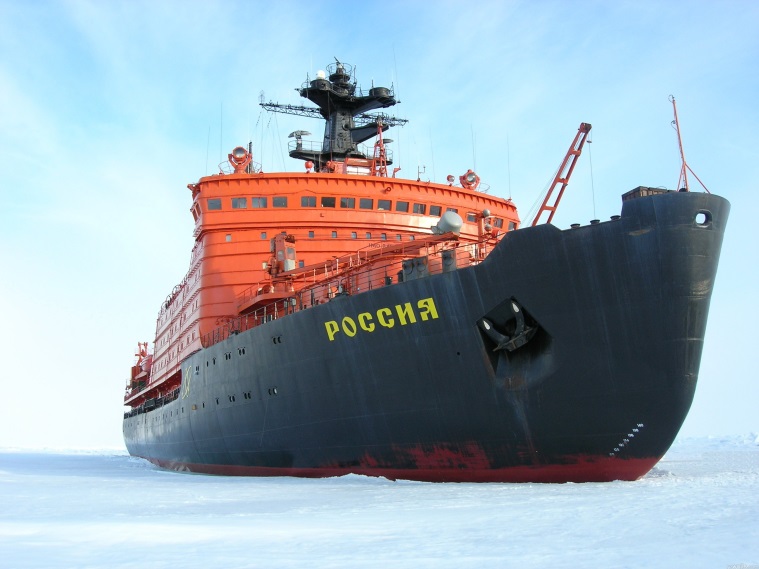 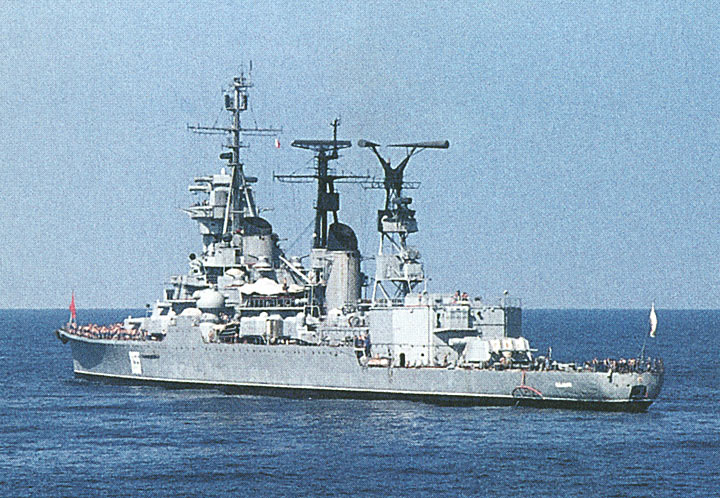 ЛЕДОКОЛ
КРЕЙСЕР
Я – ВСПОМНИЛ...
УЗНАЛ…
     НАУЧИЛСЯ…
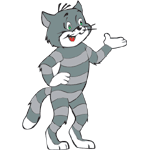 СПАСИБО  ЗА  УРОК